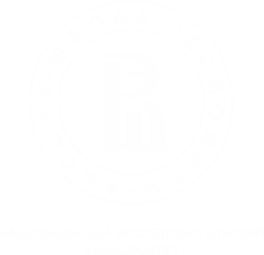 Институт социальной политики НИУ ВШЭ
определение уровня бедности
Л.Н. Овчарова
Альтернативные подходы
Москва, 2018
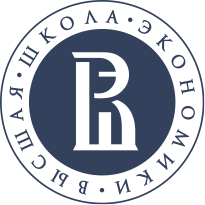 Институт социальной политики НИУ ВШЭ
Подходы к определению бедности
Типология подходов
Абсолютный
Относительный
Субъективный
Анализ деприваций
Доход ниже черты бедности
Оценка собственного положения как бедного
Оценка степени лишений (деприваций)
Черта бедности – фиксированное значение
Черта бедности - доля от средних или медианных доходов населения
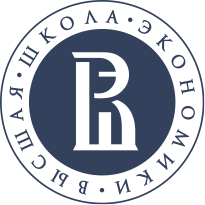 Институт социальной политики НИУ ВШЭ
Подходы к определению бедности
В Российской практике используется абсолютный подход
К бедным относятся индивиды и домохозяйства, чьи доходы не превышают величину прожиточного минимума
Ответственный за расчет – Росстат.
Величина прожиточного минимума включает:
оценку стоимости минимально необходимых продуктов питания (потребительской корзины)
оценку стоимости непродовольственных товаров 
оценку стоимости услуг
платежи и сборы.
Величина прожиточного минимума пересчитывается ежеквартально.
ФЗ, регламентирующий состав потребительской корзины, действует до 31.12.2020*.
Величина прожиточного минимума на 06.02.2018, руб.
Установлена Постановлением Правительства РФ 08.12.2017*
Помимо абсолютного подхода предпринималась попытка использовать линию бедности равную 50% медианного дохода. Половина от медианных доходов населения превышала прожиточный минимум на 17% в 2015 году.
* Изменения, внесенные Федеральным законом от 28.12.2017 N 421-ФЗ, вступили в силу с 1 января 2018 года
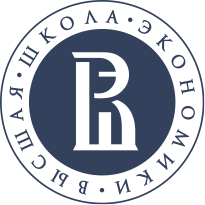 Институт социальной политики НИУ ВШЭ
Методика расчета величины прожиточного минимума
В основе расчетов – стоимость продуктовой корзины
Величина прожиточного минимума равна сумме стоимостей:
Стоимость непродовольственных товаров
Стоимость продовольственных товаров
ИПЦ на непродовольственные товары
50%
Объемы потребления минимального набора продуктов питания
Стоимость продуктов питания
Стоимость продовольственных товаров
ИПЦ на продовольственные товары
Установленное соотношение стоимости продуктов питания и непродовольственных товаров
Величина сборов и платежей (НДФЛ)
Стоимость услуг
Налоговая ставка
ИПЦ на услуги
Численность детей младше 15 лет
Размер стандартного налогового вычета на 1 ребенка
Стоимость продовольственных товаров
50%
Стоимость продовольственных товаров
100%
Численность трудоспособного населения
ИПЦ на продовольственные товары
Установленное соотношение стоимости продуктов питания и услуг
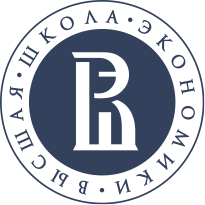 Институт социальной политики НИУ ВШЭ
Международные практики измерения уровня бедности
В международных исследованиях представлены все варианты подходов к определению уровня бедности
Абсолютный
Относительный
Анализ деприваций
Субъективный
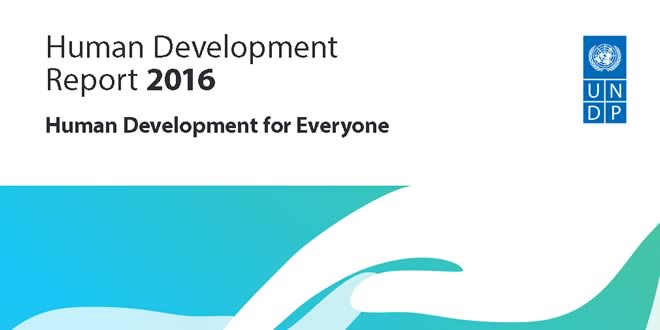 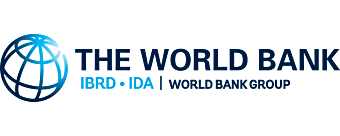 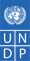 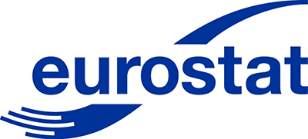 Линия бедности рассчитывается несколькими способами: 40%/50%/60%/70% медианного дохода или 40%/50%/60% среднего дохода
Анализ деприваций в сфере образования, здоровья и уровня жизни. Если семья испытывает более 33% лишений из списка, ее можно отнести к бедным
Линия бедности – доход 1,90$, установлена в 2015 году, с 2017 добавлено еще две линии на уровне 3,20$ и 5,50$
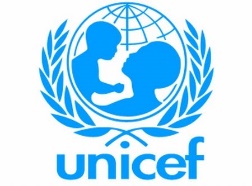 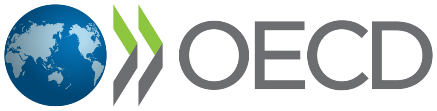 Линия бедности - 50% медианного дохода
Анализ деприваций только для детей. Если ребенок испытывает более 2 лишений из списка, семья считается бедной
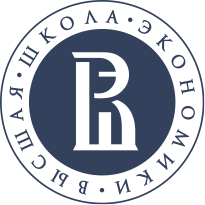 Институт социальной политики НИУ ВШЭ
применение подходов к определению бедности в России
При использовании существующих подходов возникает ряд ограничений
Ограничения подходов
Абсолютный
Относительный
Анализ деприваций
Существование регионов, где прожиточный минимум превышает 50% медианного дохода
Перечень деприваций, используемый в исследованиях, специфичен для узкого круга стран или узкого спектра задач
Необходим новый комплексный подход к измерению бедности.

Может быть использован индекс AROPE.
Установление линии бедности на уровне поддержания существования, отсутствие привязки к среднему уровню потребления населения

Занижение уровня бедности при использовании международных стандартов для России
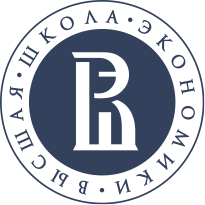 Институт социальной политики НИУ ВШЭ
Основные характеристики индикатора АRОPE
Общий индикатор AROPE – используется Евростатом (http://ec.europa.eu/eurostat) для сравнительного анализа уровня бедности и социальной исключенности в странах ЕС. 
Отвечает задачам по изменению бедности, сформулированным в Стратегии стран ЕС 2020. (http://ec.europa.eu/research/era/docs/en/ec-understanding-era-13.pdf) 
Индикатор используется также в странах Европы, не входящих в ЕС (Исландия, Норвегия, Швейцария).
По данным общеевропейского обследования EU-SILC 2014 года каждый четвертый житель европейских стран был затронут риском бедности или социальной исключенности (24,4% или 122 миллиона человек).
В 2014 году наиболее высокий уровень бедности или социальной исключенности (больше трети населения) был зафиксирован в трех странах ЕС: Румынии (40,2%), Болгарии (40,1%) и Греции (36%). 
Среди стран с самыми низкими показателями индикатора AROPЕ находятся Чехия (14,8%), Швеция (16,9%), Нидерланды (17,1%), Финляндия (17,3%) и Дания (17,8%).
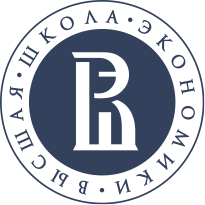 Институт социальной политики НИУ ВШЭ
Структура Индекса АRОPE
Индикатор  AROPE состоит из трех составляющих
Согласно индикатору  AROPE бедными считаются лица, имеющие хотя бы один из трех перечисленных признаков:
Риск относительной монетарной бедности - доля населения, живущая в домохозяйствах с располагаемыми доходами ниже уровня 60% медианы с учетом эквивалентных шкал. 
Индекс материальных деприваций - доля населения, живущая в домохозяйствах, которые из-за нехватки средств не могут себе позволить по крайней мере 4 пункта из следующего списка :
1)	неожиданные затраты;
2)	ежегодный отпуск в течение недели вне дома;
3)	погашение задолженности (по ипотеке, ренте, ЖКУ, платежи за покупки);
4)	питание мясом, курицей, рыбой или вегетарианским эквивалентом раз в два дня;
5)	поддержание дома в тепле;
6)	стиральная машина;
7)	цветной телевизор;
8)	телефон;
личный автомобиль.
Исключенность из рынка труда, выраженная в очень слабой интенсивности занятости (доля лиц от 0 до 59 лет, живущих в домохозяйствах где взрослые в возрасте от 18 до 59 лет (исключая учащихся) работали меньше 20% от их трудового потенциала в течение прошедшего года).
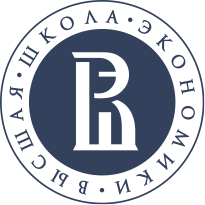 Институт социальной политики НИУ ВШЭ
Расчет Индекса AROPE На данных Российских исследований
Индекс материальной депривации согласно методике Евростата для индикатора AROPE (% числа домохозяйств)
КОУЖ-2016 (4 из 9 деприваций) относит к бедным 4,1% домохозяйств или 4,7% российского населения.
ВНДН-2017 (4 из 8 деприваций) - 4,2% домохозяйств или 4,6% российского населения.
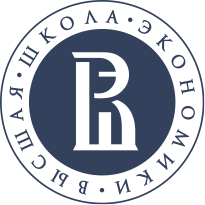 Институт социальной политики НИУ ВШЭ
Соотношение компонентов индекса AROPE  
Индекс позволяет учесть не только малообеспеченные группы населения, но и низкодоходные группы, подверженные риску социальной эксклюзии
Соотношение компонентов индекса для многодетных домохозяйств
Совмещение индекса AROPE и абсолютной бедности для домохозяйств
Соотношение компонентов индекса для домохозяйств
Абсолютная бедность – 8,7%
Индекс AROPE – 25,2%
AROPE – 25,2%
AROPE – 51,4%
Материальная депривация
 – 4,2%
Материальная депривация
 – 13,2%
1,2%
16,9%
3,1%
29,9%
2,2%
7,4%
16,9%
0,4%
8,3%
0,6%
2,1%
0,1%
0,6%
2,4%
6,1%
Относительная бедность – 22,2%
Относительная бедность – 45,6%
1,7%
2,2%
Исключенность на рынке труда – 4,8%
Исключенность на рынке труда – 11,0%
Рекомендации и выводы
Применение различных подходов к определению бедности дает различные результаты в контексте определения групп населения с наибольшими рисками бедности.

Подходы, используемые в международной практике, важны для межстрановых сопоставлений, однако имеют ограничения при применении для России. Показатели, которые используются, например, World Bank и HDR будут существенно завышать уровень бедности, поскольку ориентированы на менее развитые страны, чем Россия.

Необходимо применение комплексного подхода, для его реализации может быть использован индекс AROPE.

Расчеты по методике AROPE, проведенные на российских данных, позволяют выделить не только группы населения за чертой прожиточного минимума, но и группы, подверженные рискам социальной эксклюзии.
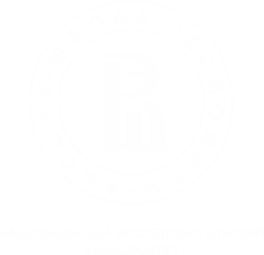 www.hse.ru